Project: IEEE P802.15 Working Group for Wireless Personal Area Networks (WPANs)

Submission Title: [Proposal to 15.4z for enhancing UWB PHYs]	
Date Submitted: [July 6, 2018]	
Source: [Huan-Bang Li, Kenichi Takizawa, and Fumihide Kojima] Company [NICT, Japan]
              [Hisashi Nishikawa] Company[Global Interface Technologies Japan Inc.]
Address [3-4 Hikarino-oka, Yokosuka, Kanagawa, Japan]
              [590 Nojiri, Rittoh-shi, Siga, Japan]
Voice:[-], E-Mail:[lee (at) nict.go.jp]	
Re: [Proposed changes to IEEE802.15.4-2015 for enhancing UWB PHYs]	
Abstract:	[Contribute a proposal to the enhanced impulse radio group 15.4z]
Purpose:	[Propose the modifications of the HRP as well as LRP UWB PHYs]
Notice:	This document has been prepared to assist the IEEE P802.15.  It is offered as a basis for discussion and is not binding on the contributing individual(s) or organization(s). The material in this document is subject to change in form and content after further study. The contributor(s) reserve(s) the right to add, amend or withdraw material contained herein.

Release:	The contributor acknowledges and accepts that this contribution becomes the property of IEEE and may be made publicly available by P802.15.
Proposal to 15.4z for enhancing UWB PHYs
ToC
Background/Motivation
Modulation Proposal for HRP UWB PHY
Band plan proposal for LRP UWB PHY
Background
IEEE Std 802.15.4™-2015 includes two IR-UWB based PHY specifications with supporting MAC features.
HRP UWB PHY (IEEE Std 802.15.4a – 2007)
LRP UWB PHY (IEEE Std 802.15.4f – 2012)
Both were developed for low-rate WPAN with consideration/emphasis on ranging capbility.
Operating frequency bands 
HRP UWB PHY: low band and high band
LPR UWB PHY: high band only
Motivations
IR-UWB Ranging has different requirement/emphasis on PHY compared to communication.
Enhancing ranging capbility by modifying or expanding existing features of IR-UWB PHY in IEEE Std 802.15.4™-2015 .
Proposals are presented respectively for HRP UWB as well as for LRP UWB.
Harmonization with other proposals.
47
47
47
47
48
48
48
48
0
0
0
0
1
1
1
1
31
31
31
31
32
32
32
32
33
33
33
33
63
63
63
63
15
15
15
15
16
16
16
16
BPM+BPSK
Modulation Features of HRP UWB
Non-coherent
coherent
T/2
T/2
Guard interval
シンボル間ガード区間
S
-S
S
-S
Scramble interval
Coherent (BPM+BPSK) for better performance.
Non-coherent (BPM) for simple structure.
HRP UWB Improvement Proposal
OOK
1T
2T
Guard interval
S
0
1
31
32
15
16
0
1
31
32
15
16
S
0
1
31
32
15
16
-S
0
1
31
32
63
15
16
BPSK
OOK for simple structure.
BPSK for better performance
HRP UWB Improvement Proposal (Cnt’d)
Figure 16-3—HRP UWB PHY symbol structure
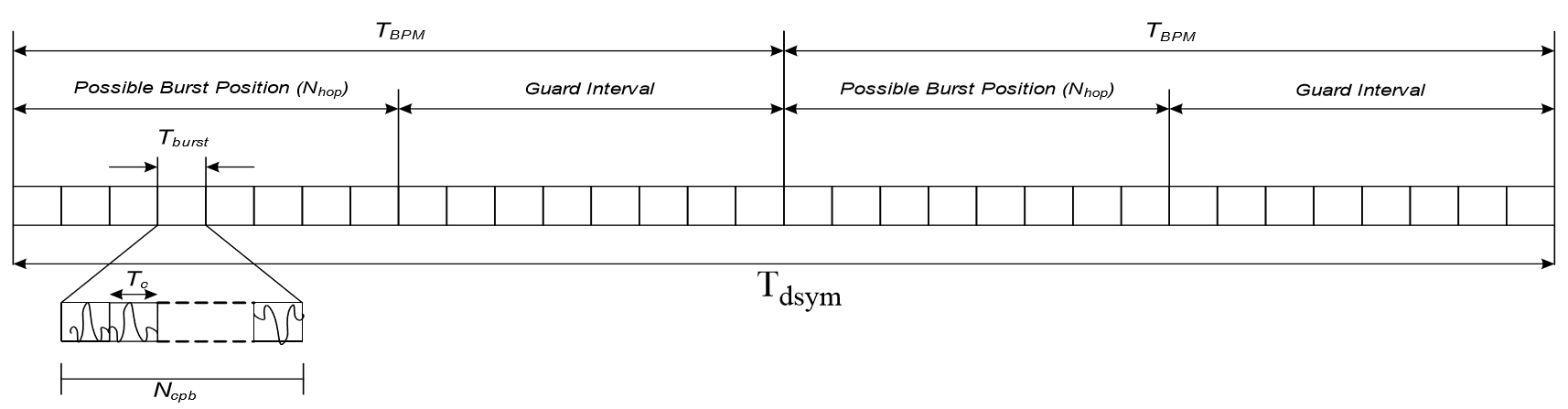 Add OOK – BPSK mode to Figure. 16-3
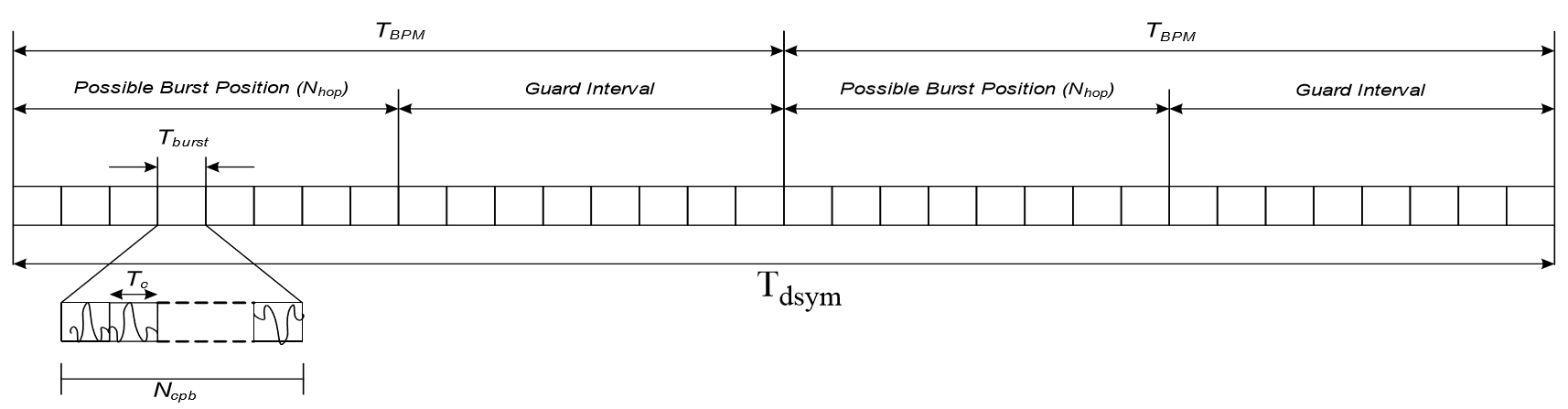 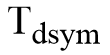 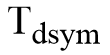 OOK or BPSK pulses
OOK or BPSK pulses
HRP UWB Improvement Proposal (Cnt’d)
Add a new ranging mode by replacing BPM+BPSK with an OOK and a BPSK, where OOK and BPSK are two seperated modulation options.
Choose OOK for simlicity (reduce cost and power consumption)
Choose BPSK for better performance 
Cut the symbol duration by half to reduce the ToF
Shortening TOA ranging time to save power
Increase system capacity
Large Bandwidth Features of LRP UWB
LRP UWB only uses high band with large bandwidth.
Favorable for compansating distance loss compared to low band
Ranging-favorited because of inherent  high precision of time resolution
Adopted  high bands are not comprehensive
Only focus on 6 – 9 GHz
Beyond 9 GHz is not included
LRP UWB Improvement Proposal
Add channel number 3 to Table 10-9 to effectively use beyond 9GHz
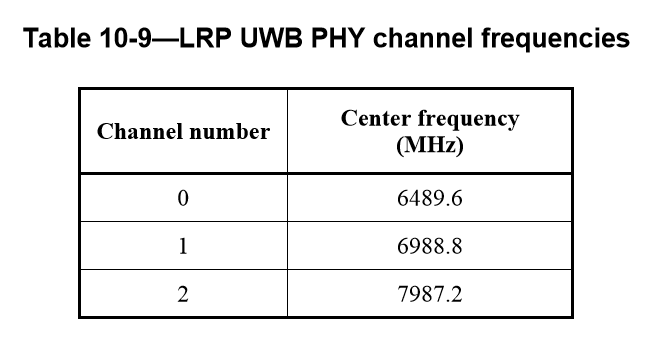 [Speaker Notes: 19.7.3  LPR UWB PHY PSD mask
IEEE802.15.4-2015]
LRP UWB Improvement Proposal (Cnt’d)
Add PSD mask for channel number 3 to Table 19-9
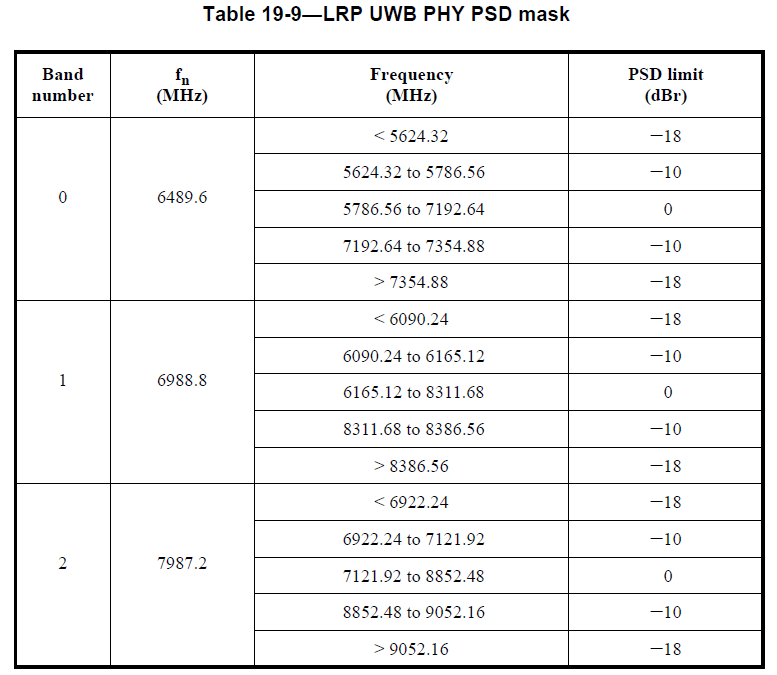 [Speaker Notes: 19.7.3  LPR UWB PHY PSD mask
IEEE802.15.4-2015]
LRP UWB Improvement Proposal (Cnt’d)
Add PSD mask illustration for channel number 3 to Figure 19-7
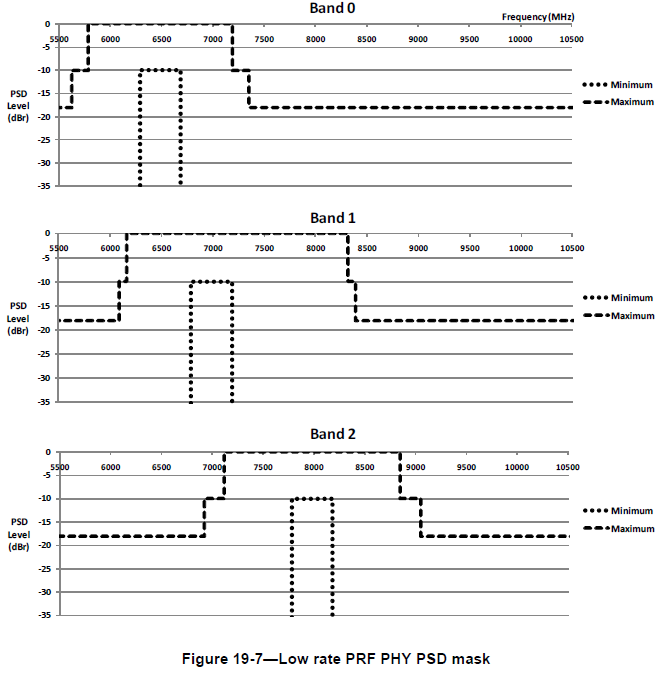 PSD mask satisfies Japan and Korea
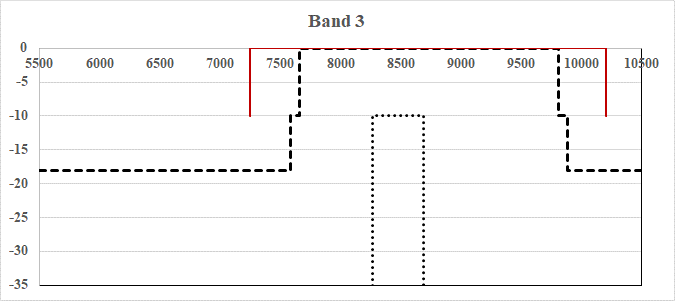 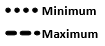 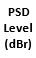 LRP UWB Improvement Proposal (Cnt’d)
Harmonization With HRP Band Plan
Reference Slides
HRP Band Plan
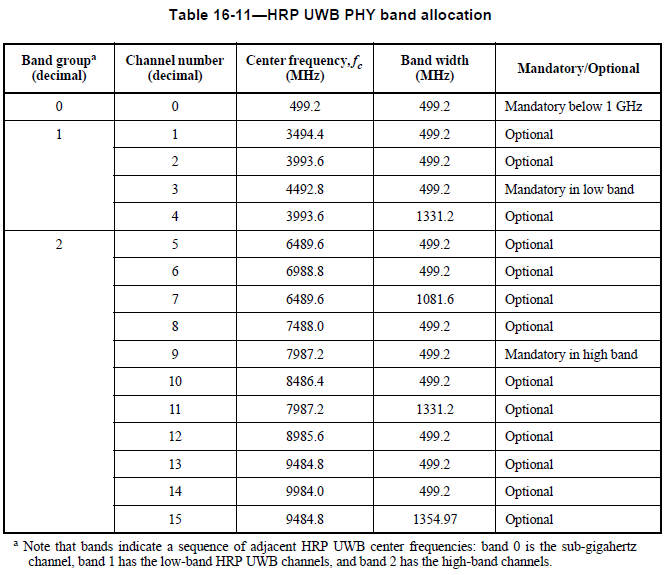 Calculation of PSD Mask
16.4.6  Transmit PSD mask
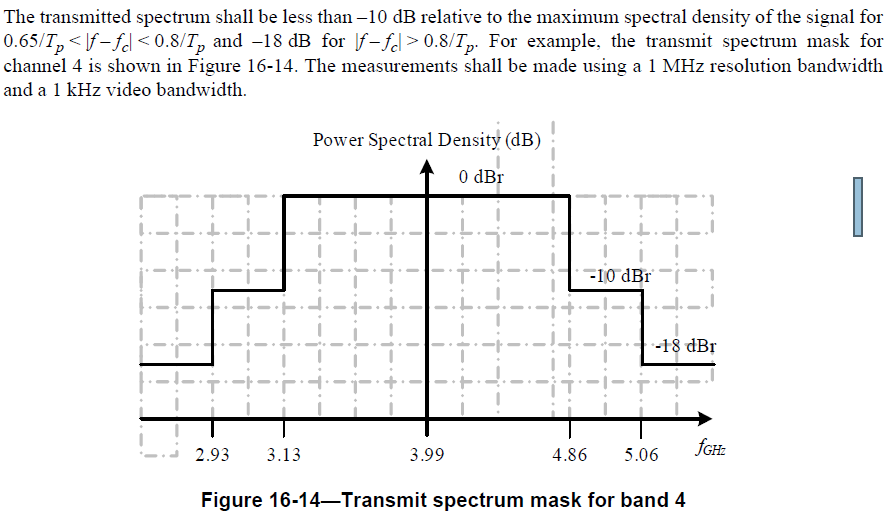